Atoms & the Periodic Table
5-1 – Atomic Theory
Models of the Atom over Time
How we think of the structure of the atom has changed over time
Through experimentation and a collection of evidence we now have a more detailed understanding of the atom
5-1 – Atomic Theory
Democritus (400 B.C.)
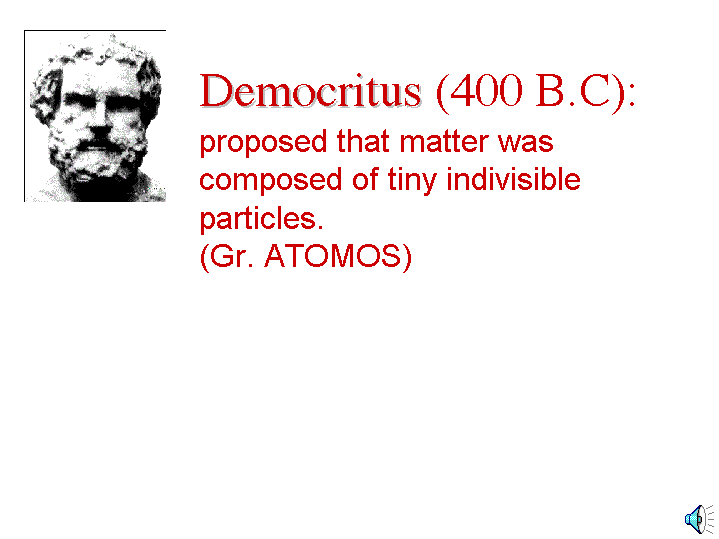 Proposed that matter was composed of tiny indivisible particles

Not based on experimental data

Greek: atomos
5-1 – Atomic Theory
John Dalton (1807)
British Schoolteacher
based his theory on others’ experimental data
Billiard Ball Model
atom is a uniform, solid sphere
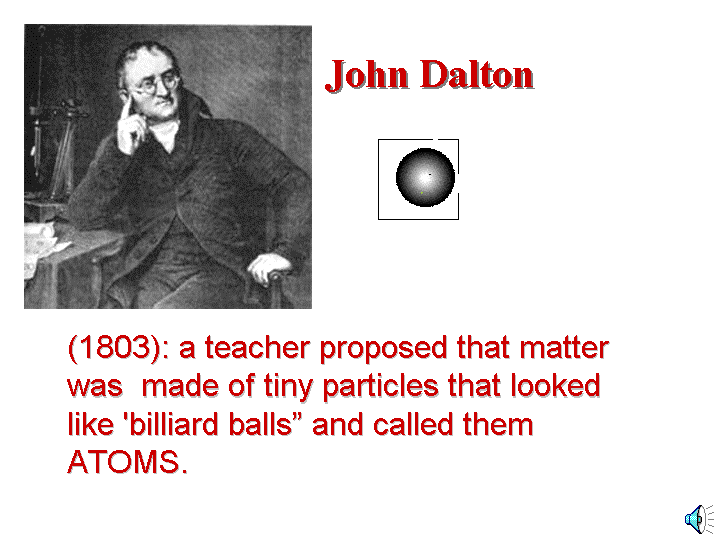 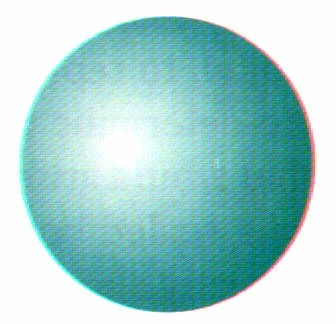 5-1 – Atomic Theory
John Dalton
Dalton’s Atomic Theory
1.	Elements are composed of small indivisible particles called atoms.
2.	Atoms of the same element are identical.  Atoms of different elements are different.
3.	Atoms of different elements combine together in simple proportions to create a compound.
4.	In a chemical reaction, atoms are rearranged, but not changed.
5-1 – Atomic Theory
J. J. Thomson (1903)
Cathode Ray Tube Experiments
beam of negative particles
Discovered Electrons
negative particles within the atom
Plum-pudding Model
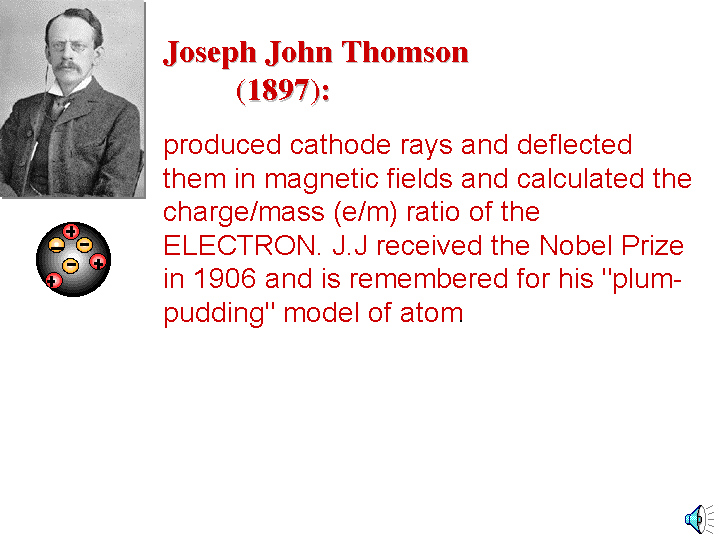 5-1 – Atomic Theory
J. J. Thomson (1903)
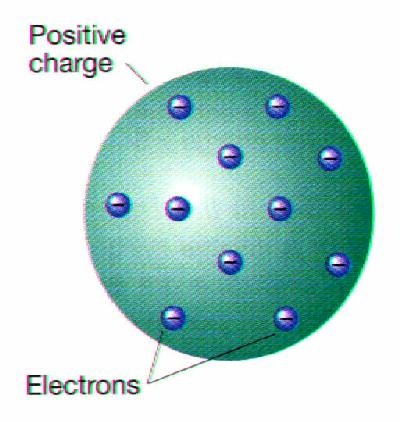 Plum-pudding Model
positive sphere (pudding) with negative electrons (plums) dispersed throughout
5-1 – Atomic Theory
Ernest Rutherford (1911)
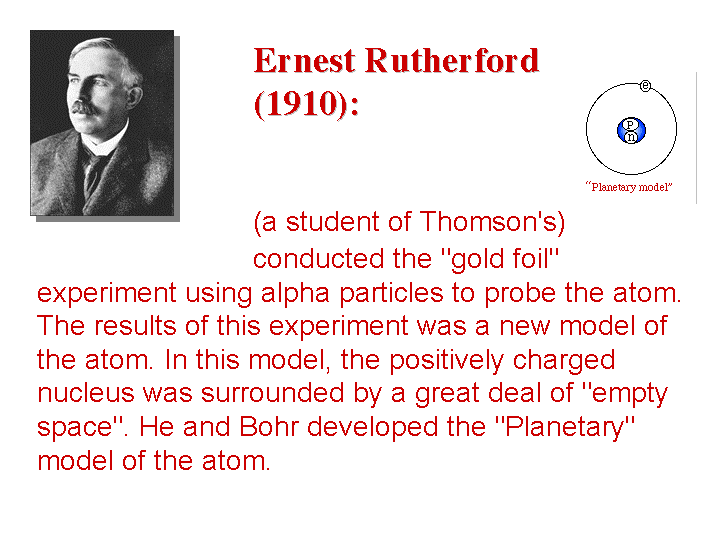 Gold Foil Experiment
Discovered the nucleus
dense, positive charge in the center of the atom
Nuclear Model
5-1 – Atomic Theory
Ernest Rutherford (1911)
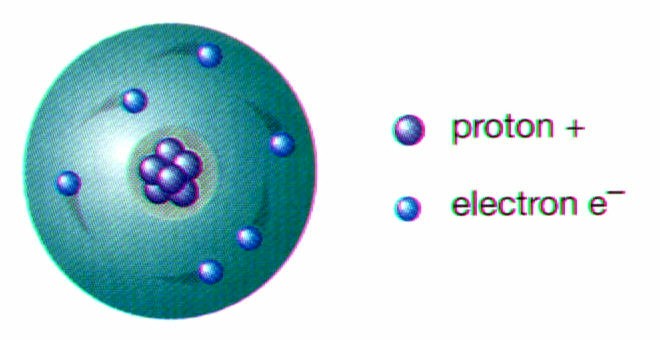 Nuclear Model
dense, positive nucleus surrounded by negative electrons
5-1 – Atomic Theory
Niels Bohr (1913)
Bright-Line Spectrum
tried to explain presence of specific colors in hydrogen’s spectrum
Energy Levels
electrons can only exist in specific energy states
Planetary Model
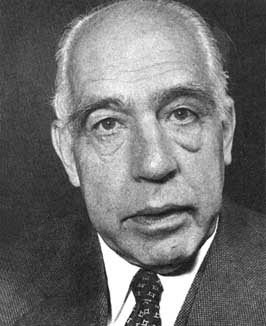 5-1 – Atomic Theory
Niels Bohr (1913)
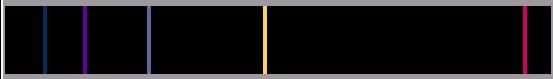 Bright-line spectrum
Planetary Model
electrons move in circular orbits within specific energy levels
5-1 – Atomic Theory
Current Atomic Model
Electron Cloud Model (orbital)
dots represent probability of finding an e- not actual electrons
5-1 – Atomic Theory
Structure of the Atom
Matter is anything that takes up space and has mass.
All matter is made of atoms
Atoms are made of several types of tiny particles.
The number of each of these particles in an atom is what makes atoms different from each other. 
If you could multiply the width of an atom by 100 million, it would be the size of an orange.
5-1 – Atomic Theory
Structure of the Atom
The nucleus is the region at the center of an atom that contains most of the mass of the atom. 
Two kinds of particles make up the nucleus—protons and neutrons.
A proton is a positively charged particle in the nucleus of an atom.
A neutron is an uncharged particle in the nucleus of an atom.
5-1 – Atomic Theory
Structure of the Atom
An electron cloud is the region surrounding an atom’s nucleus where one or more electrons are most likely to be found.
Electrons occupy certain areas around the nucleus according to their energy.
5-1 – Atomic Theory
Structure of the Atom
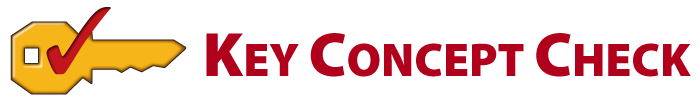 5-1 – Atomic Theory
Structure of the Atom
Where are protons, neutrons, and electrons located in an atom?
5-1 – Atomic Theory
Structure of the Atom
The periodic table can help us to figure out how many protons, electrons, and neutrons are in an atom.
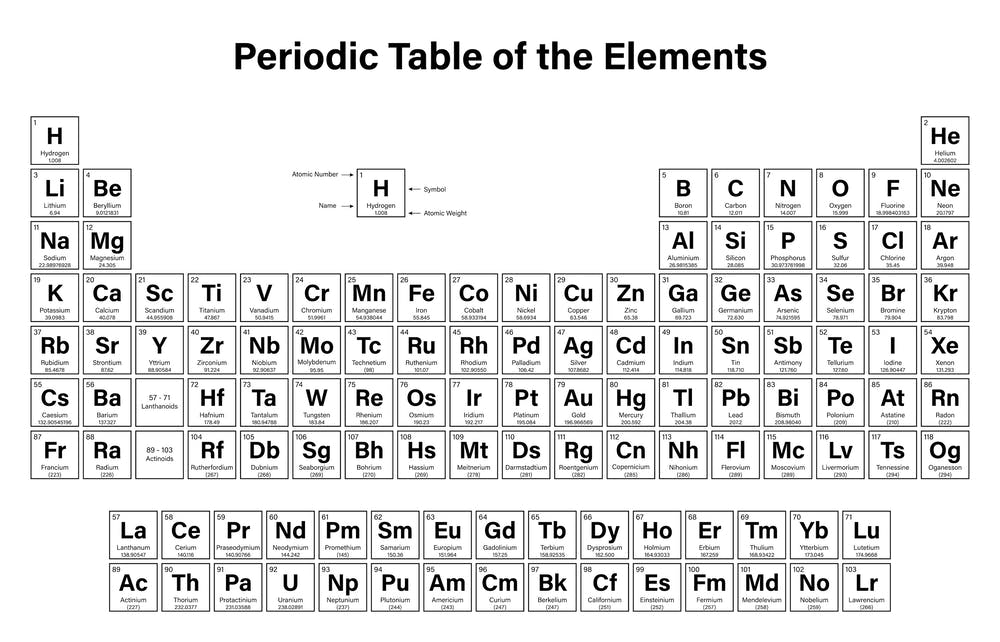 5-1 – Atomic Theory
Structure of the Atom
The atomic number is the number of protons in the nucleus of an atom of an element.
You can identify an element if you know either its atomic number or the number of protons its atoms have.
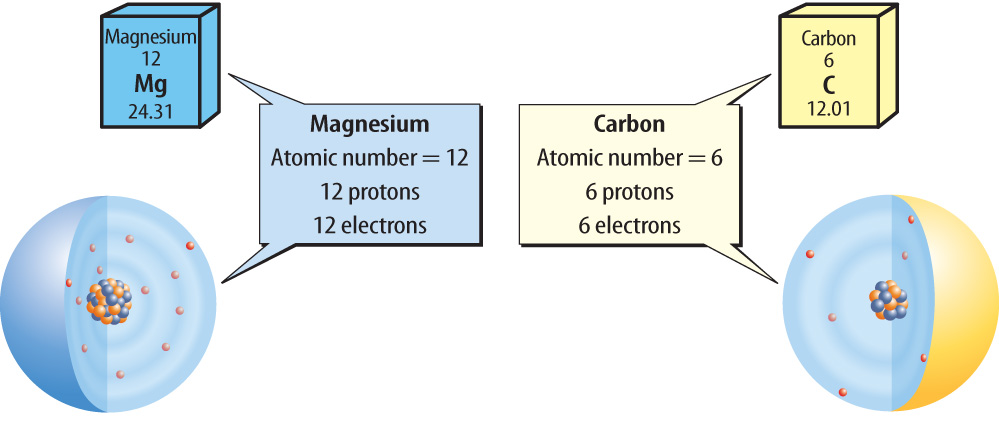 5-1 – Atomic Theory
Structure of the Atom
Neutral atoms have the same number of protons and electrons.
Once you know the number of protons, you also know the number of electrons
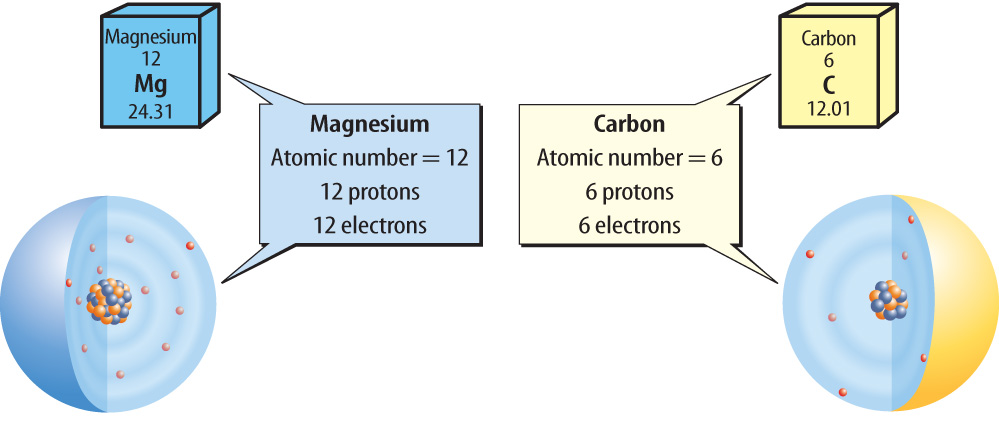 5-1 – Atomic Theory
Structure of the Atom
Neutral atoms have the same number of protons and electrons.
Once you know the number of protons, you also know the number of electrons
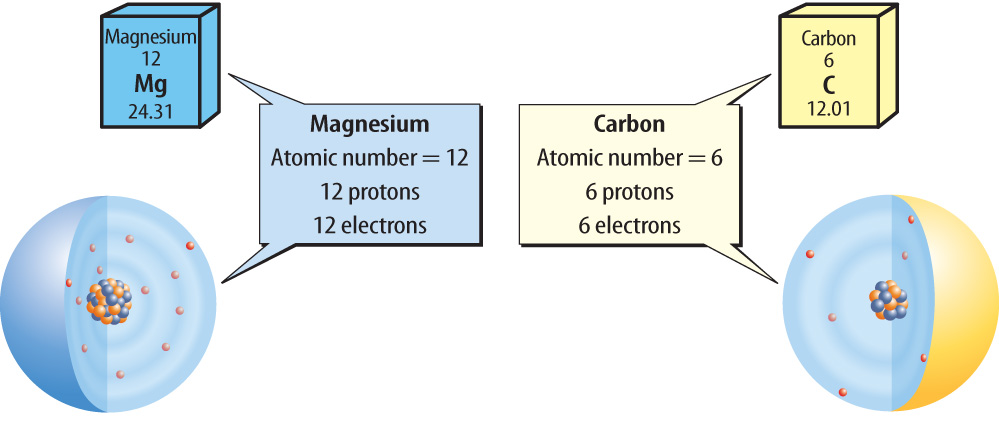 5-1 – Atomic Theory
Structure of the Atom
The mass number is the number of protons and neutrons in the nucleus of an atom.
To find the number of neutrons in an atom, you round the mass number and subtract the atomic number.
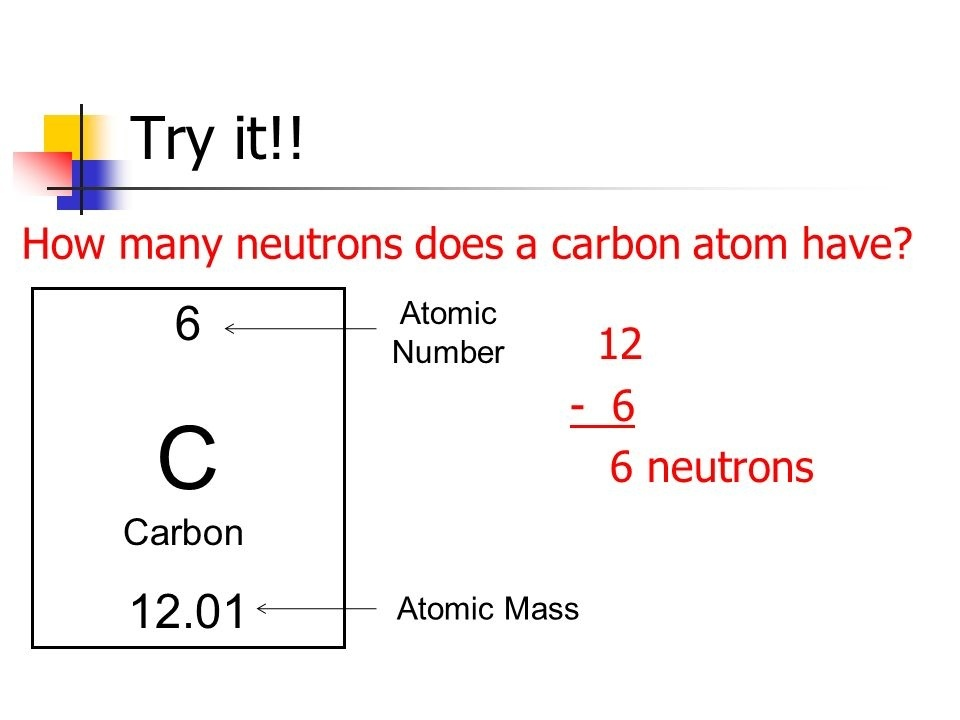 5-1 – Atomic Theory
Let’s Practice Finding Particles!!!
Find the Protons, Electrons, and Neutrons for the following atoms.
Lithium (Li)
P=
E=
N=
Oxygen (O)
P=
E=
N=
5-1 – Atomic Theory
Let’s Practice Finding Particles!!!
Find the Protons, Electrons, and Neutrons for the following atoms.
Sodium (Na)
P=
E=
N=
Argon (Ar)
P=
E=
N=
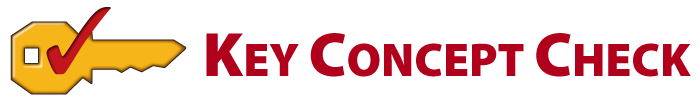 5-1 – Atomic Theory
Structure of the Atom
How can you find out the number of protons, neutrons, and electrons located in an atom?
5-1 – Atomic Theory
Structure of the Atom
Electrons have special rules on how they fit into the electron cloud
Electrons close to the nucleus are strongly attracted to it and have less energy.
Electrons farther from the nucleus are less attracted to it and have more energy.
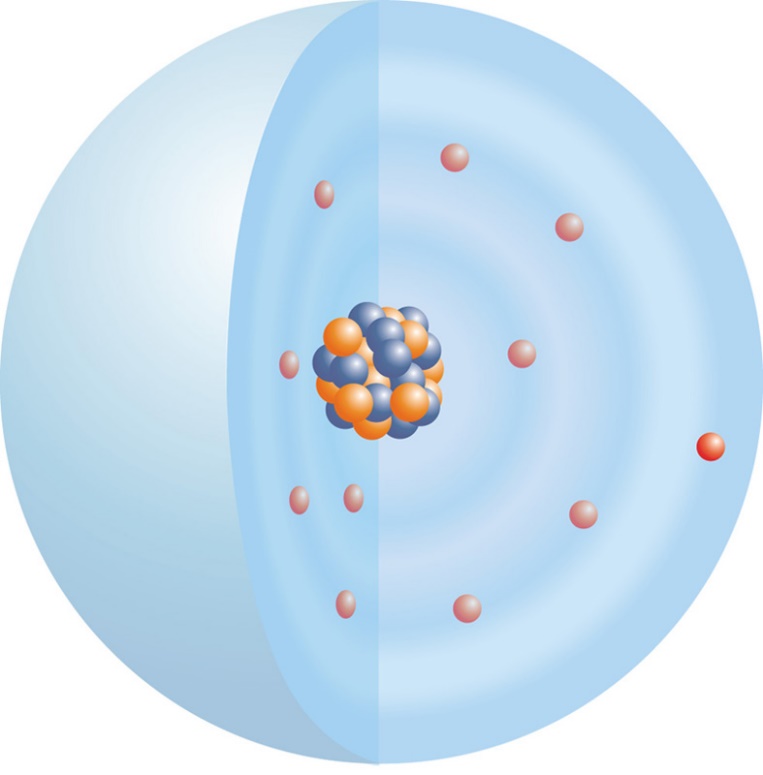 5-1 – Atomic Theory
Structure of the Atom
Electrons stay in something called shells or energy levels. 
Only so many can be in any certain shell or energy level.
K holds 2 electrons
L holds 8 electrons
M holds 8 electrons
N holds 18 electrons
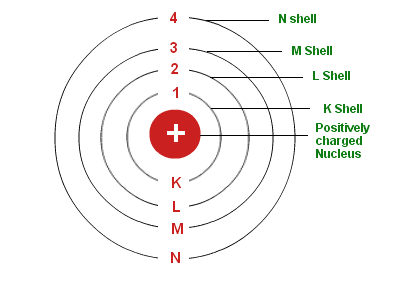 5-1 – Atomic Theory
Let’s Practice Drawing Atoms!!!
Steps to Draw an Atom:
Find the particles (PEN) for a given Atom.
Draw the nucleus and put in protons and neutrons.
Start electron shells with K. Fill lower shells before going to bigger shells. Remember how many fit on each shell.
5-1 – Atomic Theory
Let’s Practice Drawing Atoms!!!
Find the PEN for the following atom and then draw it.
Hydrogen (H)
P=
E=
N=
5-1 – Atomic Theory
Let’s Practice Drawing Atoms!!!
Find the PEN for the following atom and then draw it.
Lithium (Li)
P=
E=
N=
5-1 – Atomic Theory
Let’s Practice Drawing Atoms!!!
Find the PEN for the following atom and then draw it.
Nitrogen (N)
P=
E=
N=
5-1 – Atomic Theory
Let’s Practice Drawing Atoms!!!
Find the PEN for the following atom and then draw it.
Magnesium (Mg)
P=
E=
N=
5-1 – Atomic Theory
5-1 – Atomic Theory
5-1 – Atomic Theory
5-1 – Atomic Theory
5-2 – The Periodic Table
5-2 – The Periodic Table
5-2 – The Periodic Table
5-2 – The Periodic Table
5-2 – The Periodic Table
5-2 – The Periodic Table
5-2 – The Periodic Table
5-2 – The Periodic Table
5-2 – The Periodic Table
5-2 – The Periodic Table
5-2 – The Periodic Table
5-2 – The Periodic Table
5-2 – The Periodic Table
5-2 – The Periodic Table
5-2 – The Periodic Table
5-2 – The Periodic Table
4,12,20,38,56,88
2,10,18,36,54,86
1,3,11,19,37,55,87
6,14,32,50,82
8,16,34,52,84
9,17,35,53,85
5,13,31,49,81
7,15,33,51,83
1
3
4
2
5
7
6
8
NM
NM

MD
M
MD

M
NM  - H

M
M
NM
M
NM  

MD

M
NM  

MD

M
Most reactive
Metallic group
Next Most reactive
Metallic group
Most reactive
Nonmetallic  group
Less reactive
Than group 2
Less reactive
Than transition metals
More reactive
Than group 5
Less reactive
Than group 4
Least  reactive group
Less reactive
Than group 3
Classifying Matter
Classifying Matter
Classifying Matter
Classifying Matter
Classifying Matter
Classifying Matter
Classifying Matter
Classifying Matter
Classifying Matter
Classifying Matter
Classifying Matter
Classifying Matter
Classifying Matter